EDUCAZIONE FISICA E PSICOMOTRICITA’
15.03.2021  Maestra  Silvana  I B
OGGI ATTIVITA’ MOTORIA . IL MOVIMENTO E’ IMPORTANTE….
COME IN PALESTRA 
CAMMINATE PER QUALCHE MINUTO IN CERCHIO IN SENSO ORARIO E POI IN SENSO ANTIORARIO. 
FERMATEVI E RESPIRATE. 
DA FERMI SALTELLATE A PIEDI UNITI CONTANDO FINO A DIECI.
POI SALTELLATE SUL PIEDE SINISTRO CONTANDO FINO A CINQUE.
POI SALTELLATE SUL PIEDE DESTRO SEMPRE CONTANDO FINO A CINQUE. 
FERMATEVI E RESPIRATE.
CORPO  LIBERO…. BALLATE AL RITMO DI MUSICA . POI  SDRAIATEVI PER TERRA E RIPOSATE. FATE LA BICICLETTA .
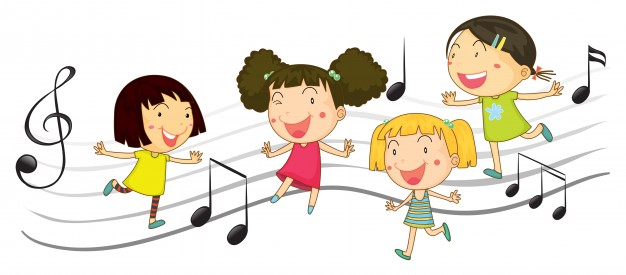 ORA VI SIETE RISCALDATI.   
PRENDETE DEGLI OGGETTI CHE AVETE IN CASA  AD ESEMPIO DEI CUSCINI E METTETELI IN TERRA UNO DI FRONTE ALL’ALTRO, LASCIANDO UN PO’ DI SPAZIO TRA DI ESSI.
POI METTETE DELLE SEDIE NELLO STESSO MODO E UN TAPPETO DOVE POTERVI ROTOLARE. 
ECCO AVETE CREATO IL VOSTRO PERCORSO… SVILUPPATE LA FANTASIA.
PERCORSO MOTORI0
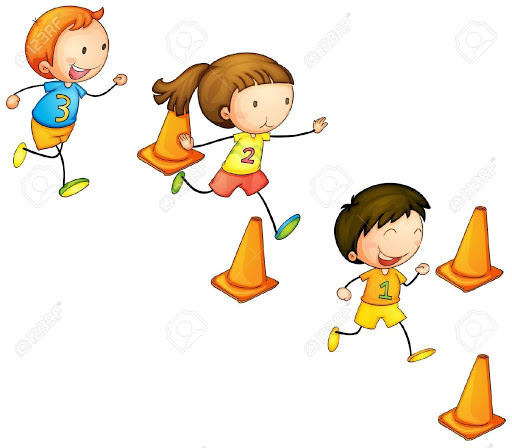 ORA  GIOCHIAMO
PRENDETE UN FOGLIO DI CARTA,FATENE UNA PALLINA . DA  VARIE DISTANZE PROVIAMO A FARE CENTRO IN UN SECCHIO O IN UN CESTINO.  SCEGLIETE VOI.. SECONDO QUELLO CHE TROVATE IN CASA.
SE AVETE DEI CERCHI LI POSIZIONATE IN TERRA E CI SALTATE DENTRO CON I PIEDI UNITI.
INFINE  UNA PROVA DI EQUILIBRIO .  PRENDETE UN CUCCHIAIO , LO METTETE IN BOCCA DALLA PARTE DEL MANICO, CI METTETE SOPRA UNA PALLINA DI CARTA E CAMMINATE INTORNO AL TAVOLO CERCANDO DI NON FARLA CADERE..
DIVERTITEVI MUOVENDO IL
VOSTRO CORPO
PER PASSARE IL TEMPO IN CASA  FACENDO ESERCIZI. GRAZIE ALUNNI  IB.  A  PRESTO